Topic
        English-speaking countries


(SB p.43)
Plan of the lesson:
Homework (dictation-# 4)
Revision : countries, their capitals and nationalities(# 5-8) 
English-speaking countries:
Continents and capitals (# 9-10) 
Countries and languages (# 11-13)
        (# 16)

Speaking (dialogue- cards) (# 14-15)
Grammar Revision (plurals, have got/has got) (# 17-22)
        (# 23)
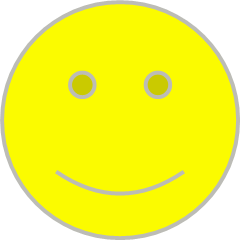 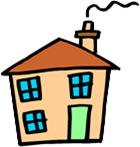 Write the numbers. (dictation)
25
 19
 96
 16
 10
 12
 11
 70
 15
 47
 17
 13
twenty‐five 
nineteen
 ninety‐six
 sixteen 
ten 
twelve
eleven 
seventy
 fifteen 
forty‐seven
 seventeen 
thirteen
Name the countries and their capitals
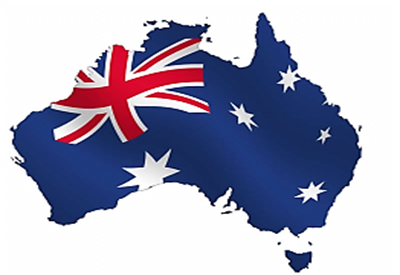 Spain
Turkey
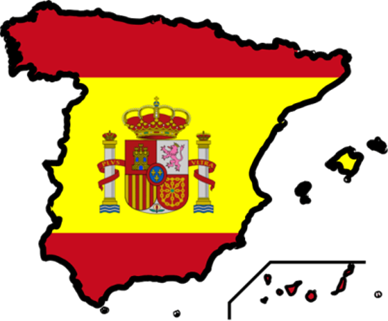 Madrid
Canada
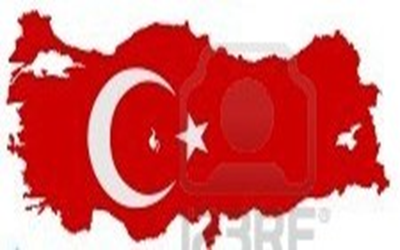 Ottawa
Ankara
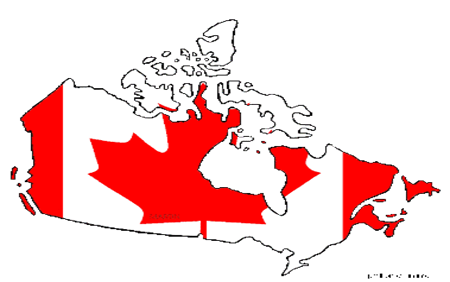 Canberra
Australia
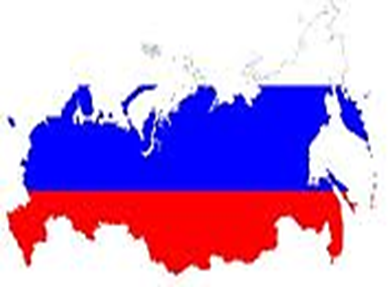 Name the countries and their capitals
The UK
Moscow
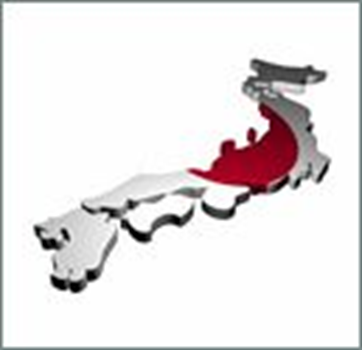 France
Tokyo
London
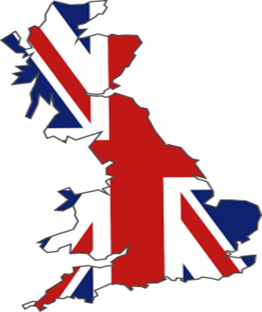 Russia
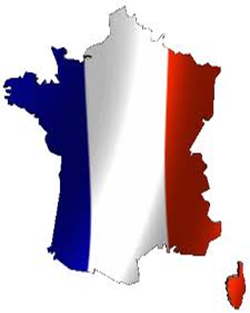 Paris
Japan
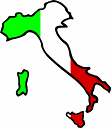 Name the countries and their capitals
The USA
Brazil
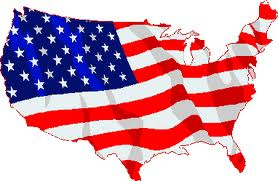 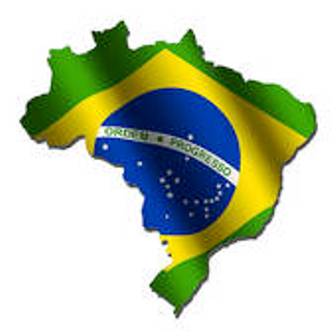 Rome
Berlin
Italy
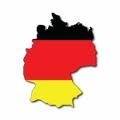 Germany
Brazilia
Washington
Name the countries and their capitals
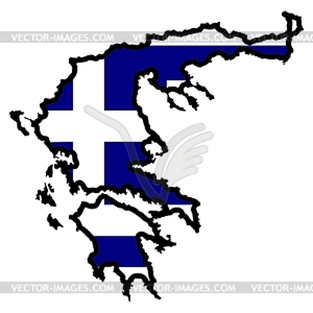 Greece
Australia
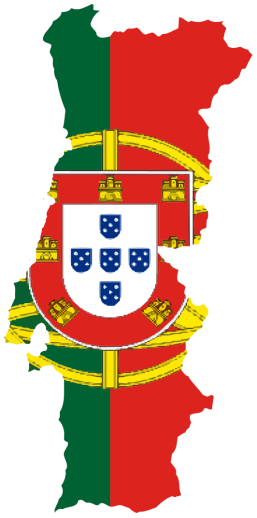 Portugal
Canberra
Lisbon
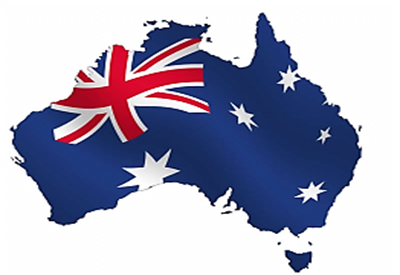 Athens
Continents
Asia [eiZq]
North America
South America
Australia
Europe  
Africa
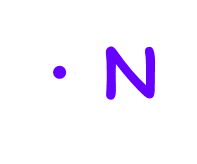 W
E
S
Look at  the map. What countries can you see? Say as in a model:
London is in Europe. 
London is the capital of the UK
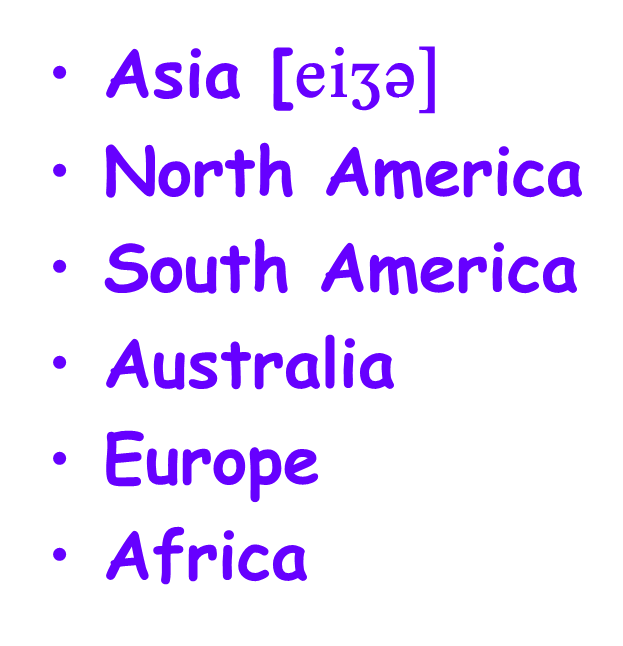 Ottawa
Madrid
Ankara
Moscow
Canberra
Wellington
Tokyo
Paris
Rome
Washington 
Lisbon
Athens
Choose countries where people speak English
The USA
The UK
Germany
China
Australia
Turkey
Spain
Greece
Portugal
People speak English in…
People don’t speak English in…
Countries and languages
The USA
The UK
Germany
China
Australia
Turkey
Spain
Greece
Portugal
English
English
German
Chinese
English
Turkish
Spanish
Greek
Portugese
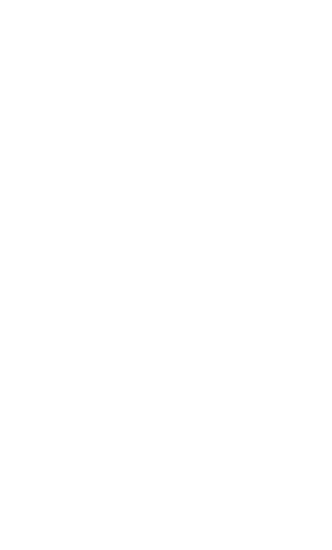 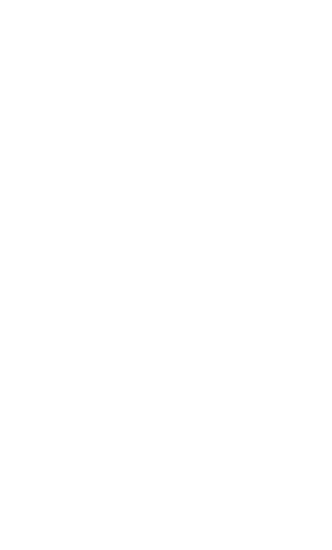 Choose countries  and say what language people speak
People speak English in…
People speak …………… in…
The USA
The UK
Germany
China
Australia
Turkey
Spain
Greece
Portugal
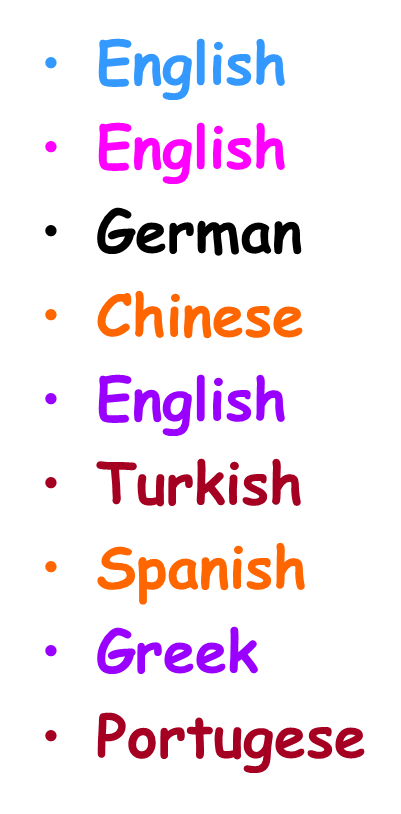 Countries and nationalities
The USA
The UK
Germany
China
Australia
Turkey
Spain
Greece
Portugal
American
British
German
Chinese
Australian
Turkish
Spanish
Greek
Portugese
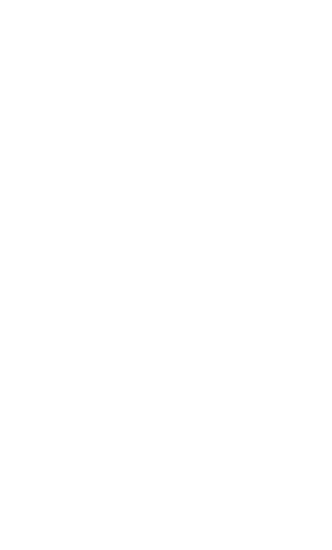 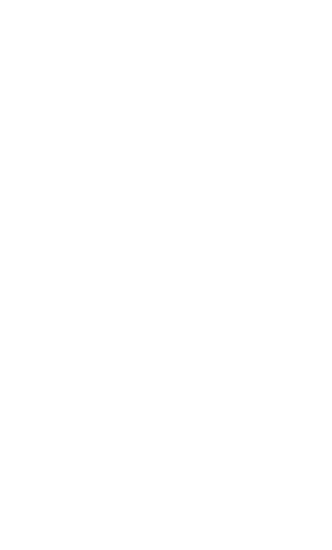 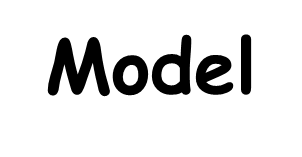 -Where’s Lin from?-She is from New Zealand.-What’s the capital of New Zealand?-Wellington.-What nationality is she?-She is a New Zealander. -What languages can she speak?-She can speak English.
This – that,
These – those.
Touch your tummy,
Touch your nose.
This – that,
These – those.
Touch your shoulders,
Touch your toes.
Grammar Revision
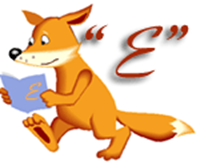 Grammar Revision
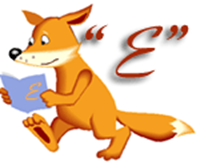 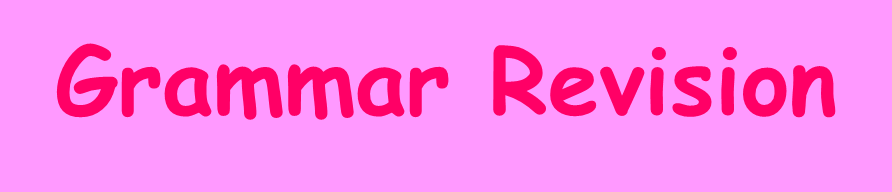 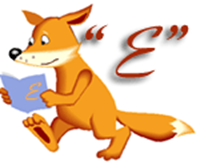 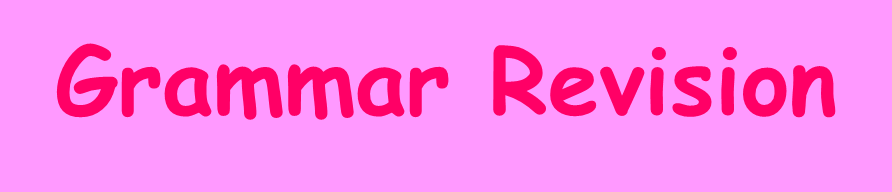 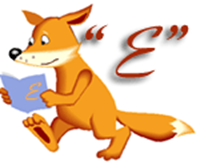 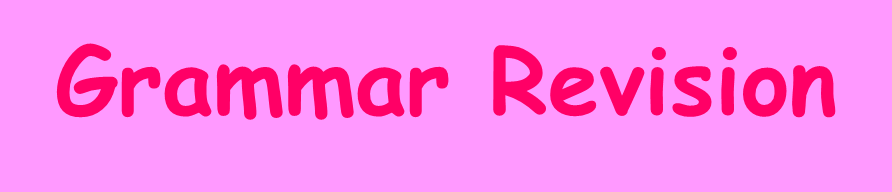 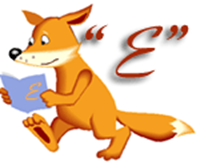 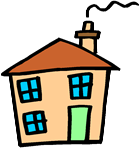 Р с 26 у 2